Matas Ciliares e a Água
LCB 1402
Prof. Flávio Gandara
Ex.: Fertilidade Crescimento Transpiração Produção Produtividade
Precipitação Neve Armazenamento Gelo / Degelo
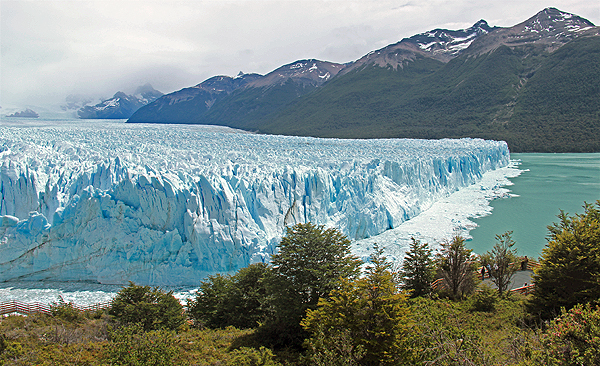 PRECIPITAÇÃO VERTICAL CHUVA
PRECIPITAÇÃO HORIZONTAL NEBLINA
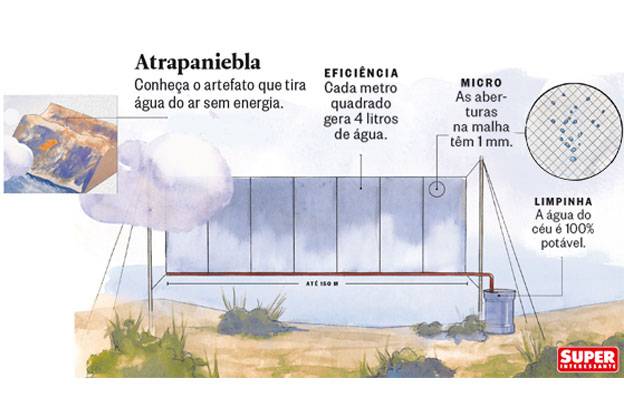 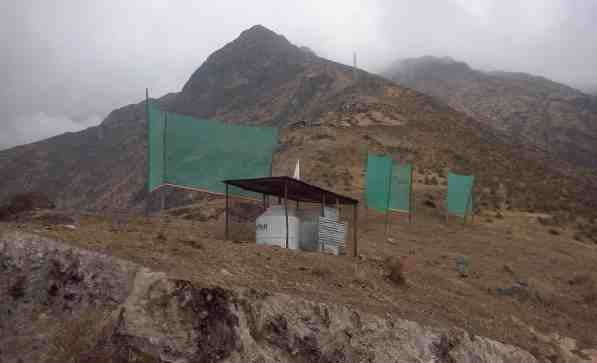 Floresta
Interceptação / Infiltração / Evapotranspiração / Escoamento
Floresta Escoamento Rios
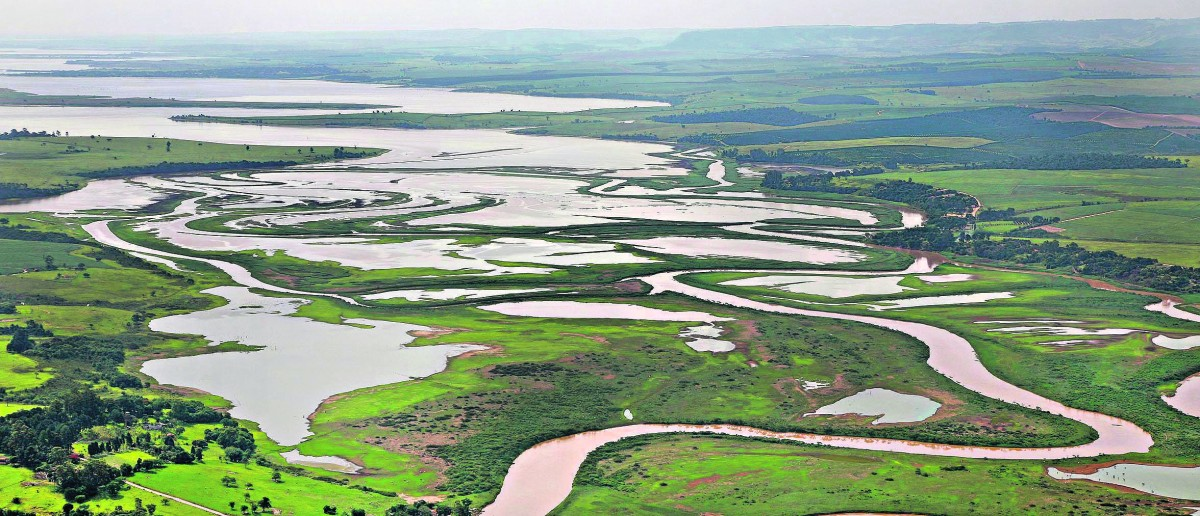 Vegetação Escoamento Acumulação Lagos
Áreas Úmidas
Vegetação
Mata Atlântica
Mangue
Água Processos
https://www.youtube.com/watch?v=uxgRHmeGHMs
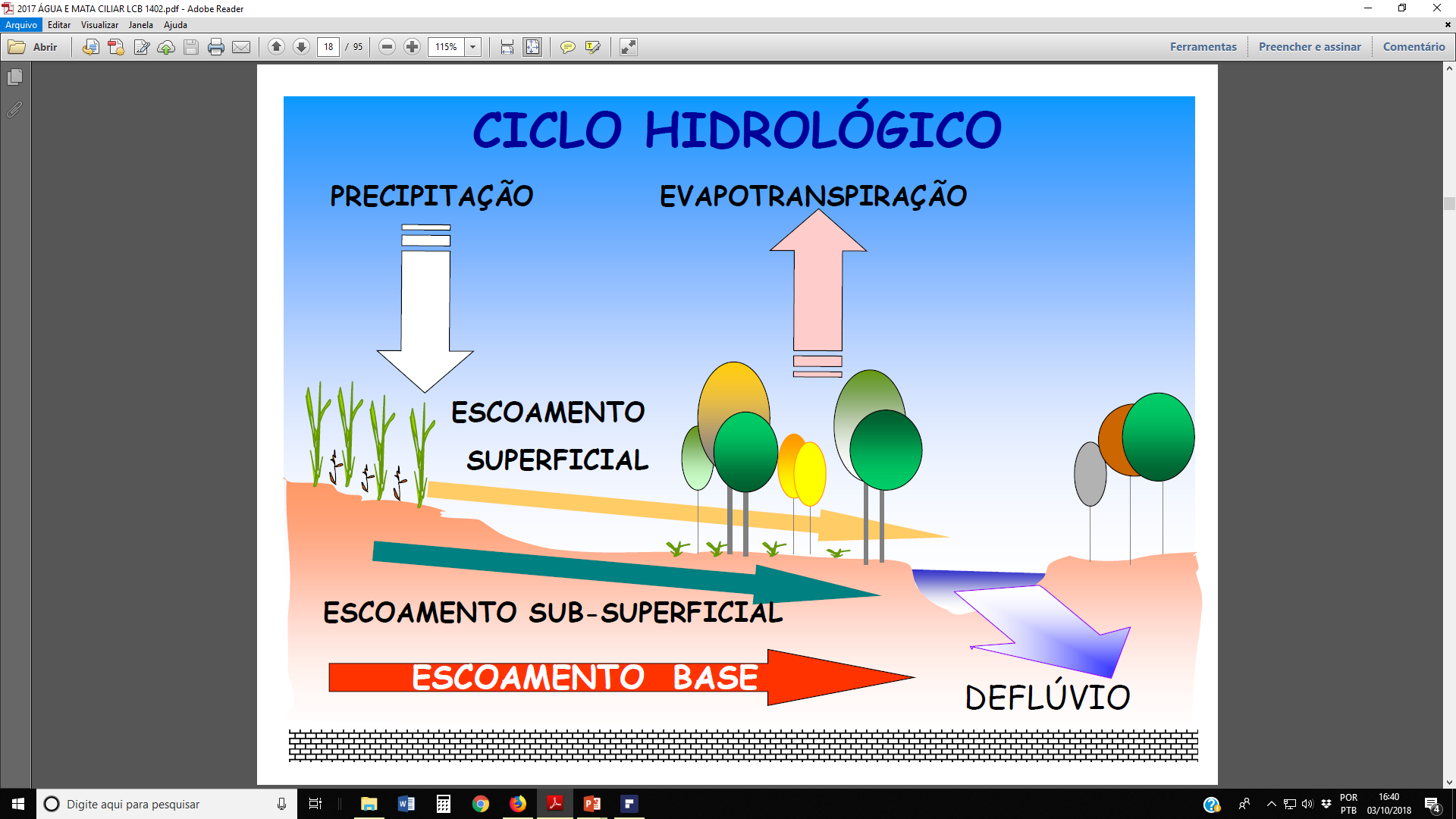 MATA CILIAR
Proteção de espécies da flora e fauna;
Atenuação da incidência de
radiação solar nos rios;
MATA CILIAR
Aporte de alimento
Aporte de matéria orgânica no rio;
Criação de micro habitats nos rios.
ECOSSISTEMA AQUÁTICO
Mata Ciliar na Protege a Margem do Desbarrancamento
MATA  CILIAR
Dispersão de enxurradas favorecendo a infiltração da água no solo e a retenção de sedimentos e poluentes

Rio
LAVOURA
ENXURRADA
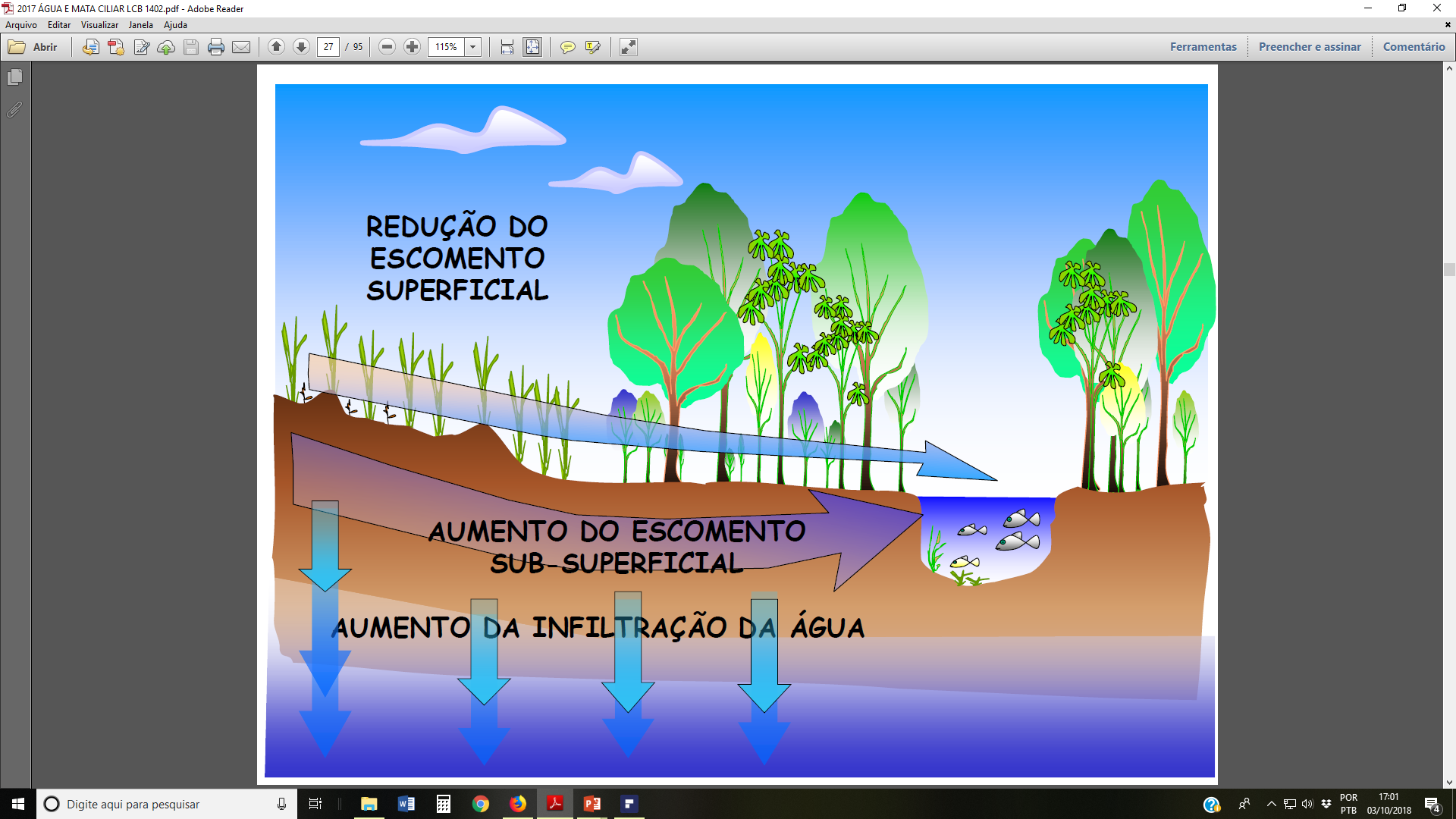 EFEITO DE FILTROS DAS FLORESTAS RIBEIRINHAS
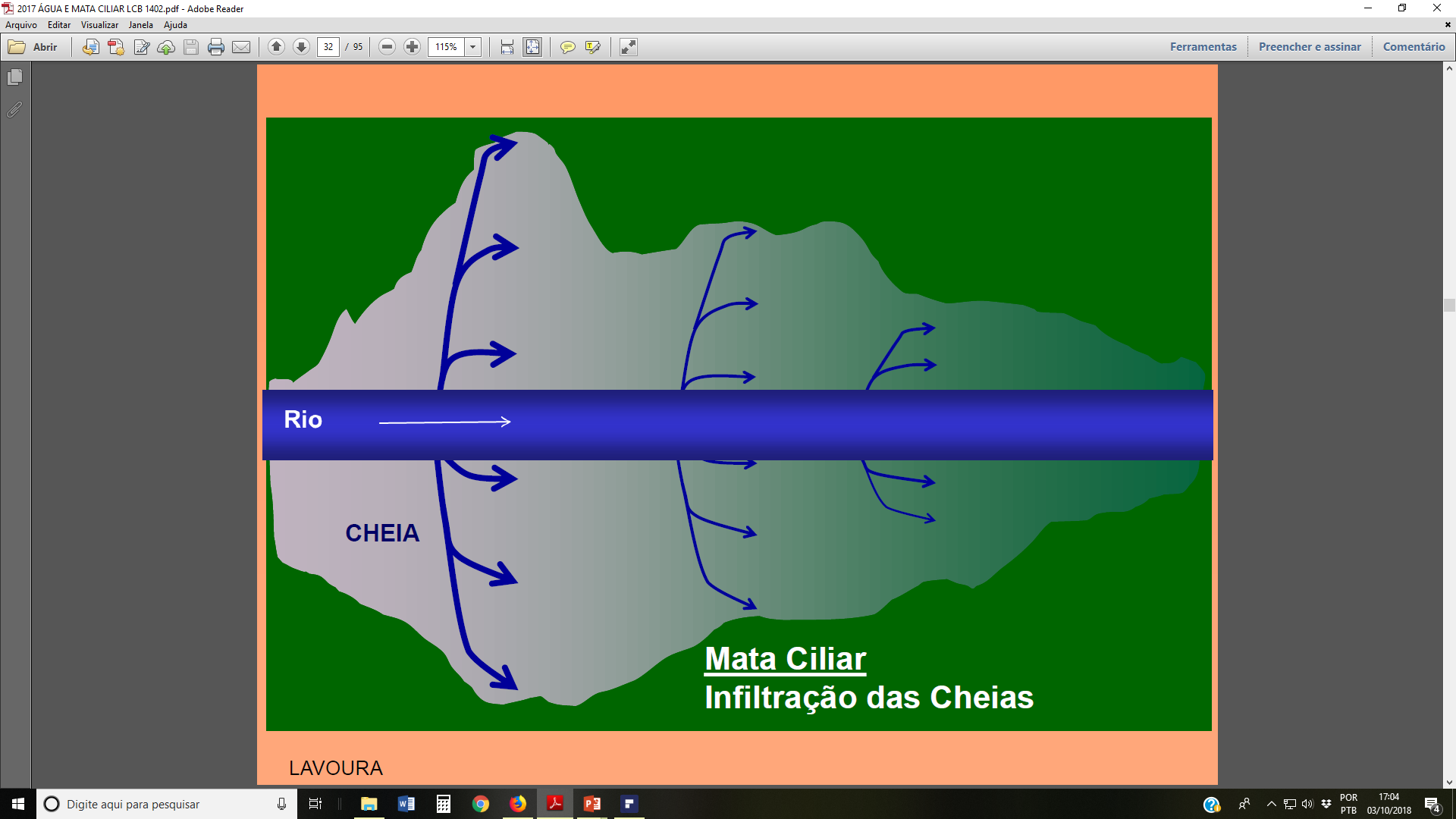 FUNÇÕES DA ZONA RIPÁRIA
Contenção de enxurrada;
Infiltração do escoamento superficial;
Absorção do excesso de nutrientes;
Retenção de sedimentos e de agrotóxicos;
Proteção da rede de drenagem;
Redução do assoreamento da calha do rio
Aumento da vazão durante a seca; 
Proteção de espécies da flora e fauna;
Atenuação da incidência de rad.solar nos rios;
Aporte de matéria orgânica no rio;
Criação de micro habitats nos rios.
DEGRADAÇÃO DO ECOSSISTEMA AQUÁTICO
Margem de rio com Pastagens é a situação mais comum no Brasil
PASTO EM APP NA MARGEM DE UM
RESERVATÓRIO DE ABASTECIMENTO PÚBLICO
Pasto	sem
Mata	Ciliar
Sem Retenção Desbarrancamento Assoreamento
EROSÃO
EROSÃO
EROSÃO
Valores médios de condutividade elétrica no Rib. Piracicamirim
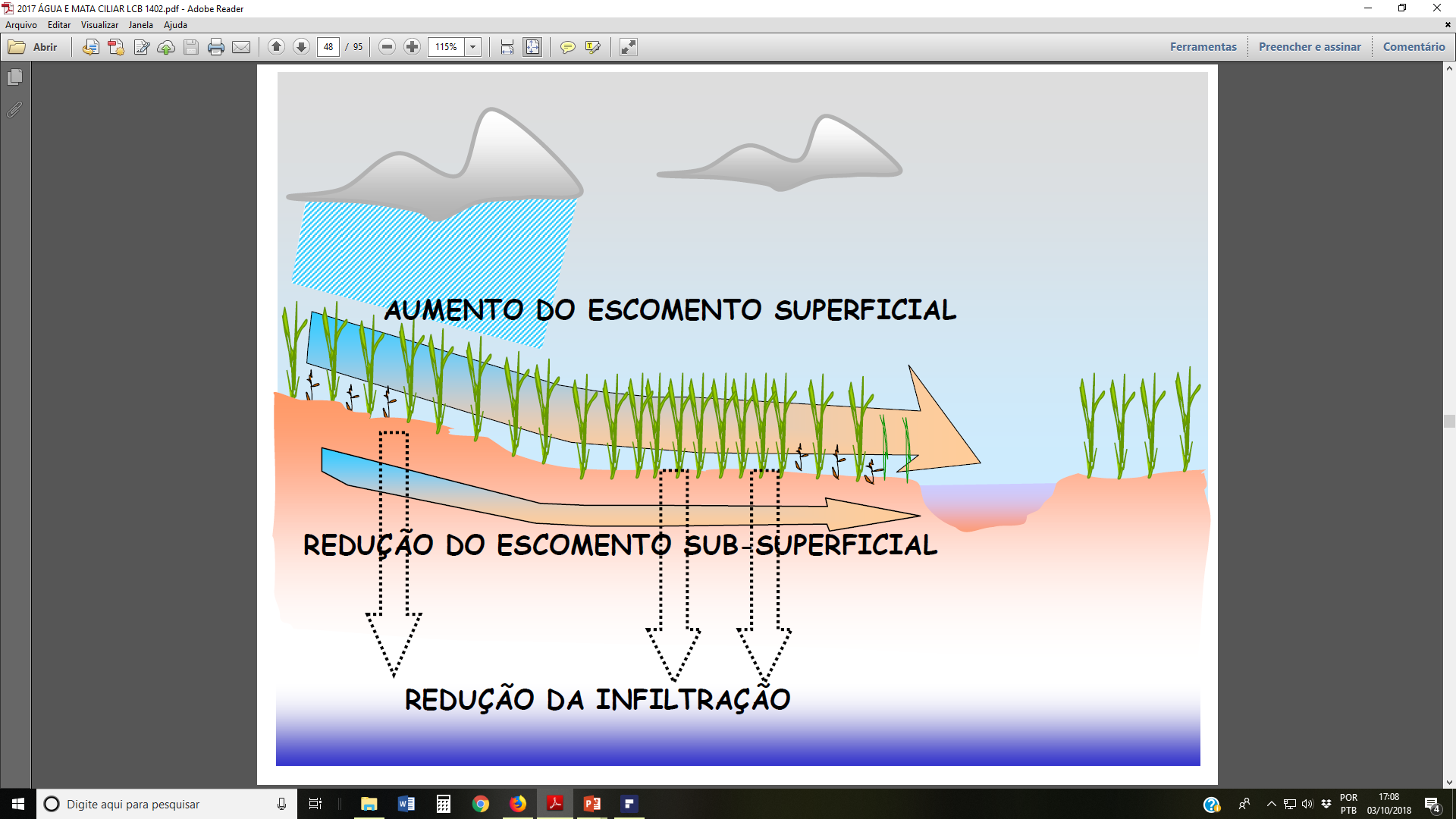 SEM MATA  CILIAR
Enxurradas canalizada até o rio	sem infiltração da água no solo e sem retenção de sedimentos e contaminantes

Rio
ENXURRADA
LAVOURA
EROSÃO
Solo compactado
Pouco permeável
Ribeirão Assoreado
numa área de Canavial
Rios Menores tem calhas menores e ficam assoreados mais facilmente
SEM MATA CILIAR A EROSÃO CHEGA AOS RIOS
SEDIMENTOS + ADUBOS + AGROTÓXICOS
Margem do rio sem Mata Ciliar - Desbarrancamento
LARGO E RASO  CHEIAS.......
MARGEM DO RIO SEM MATA CILIAR
DIVISORES DE ÁGUA
MICROBACIA HIDROGRÁFICA
MONITORAMENTO -
MICROBACIA HIDROGRÁFICA
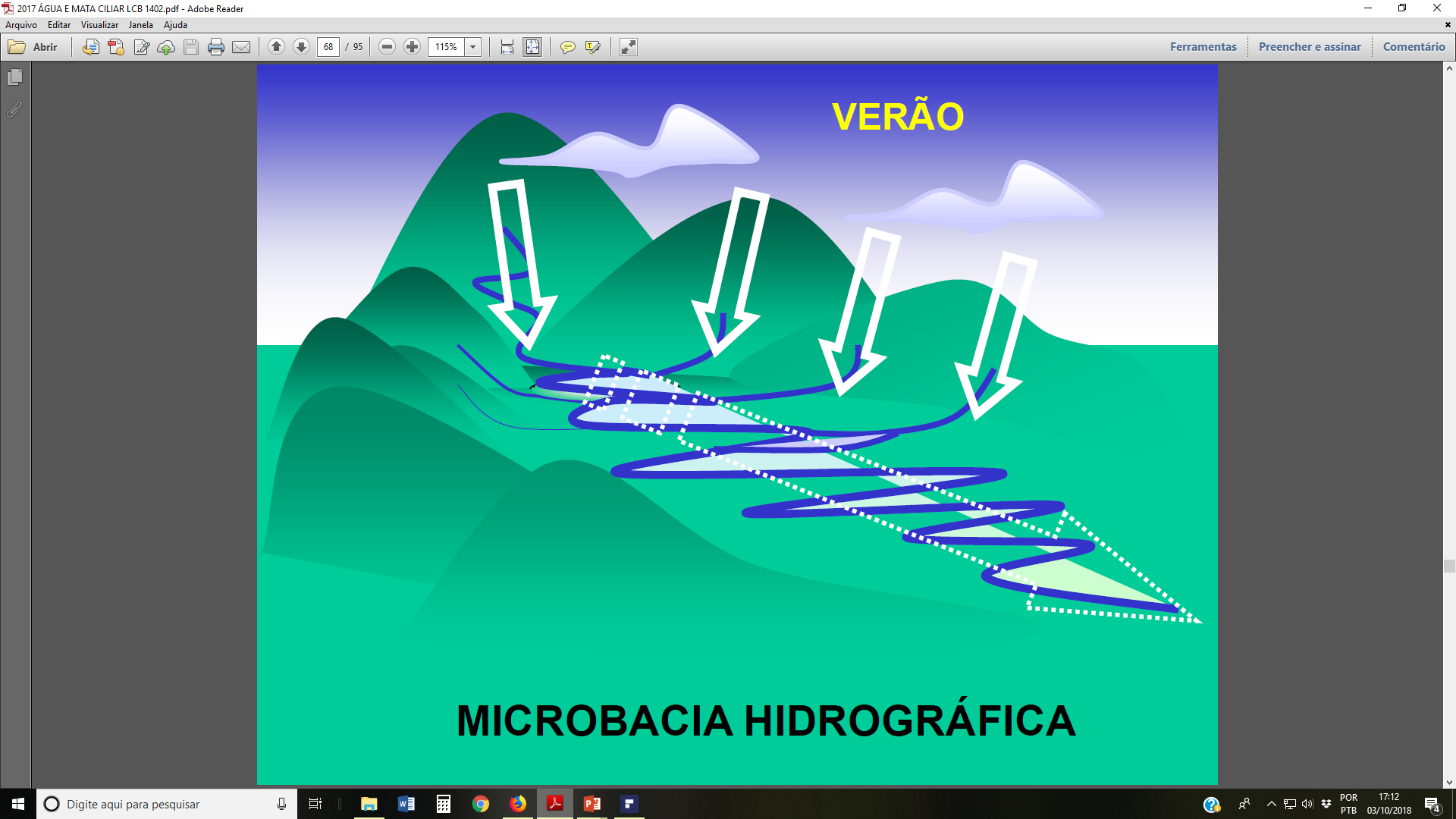 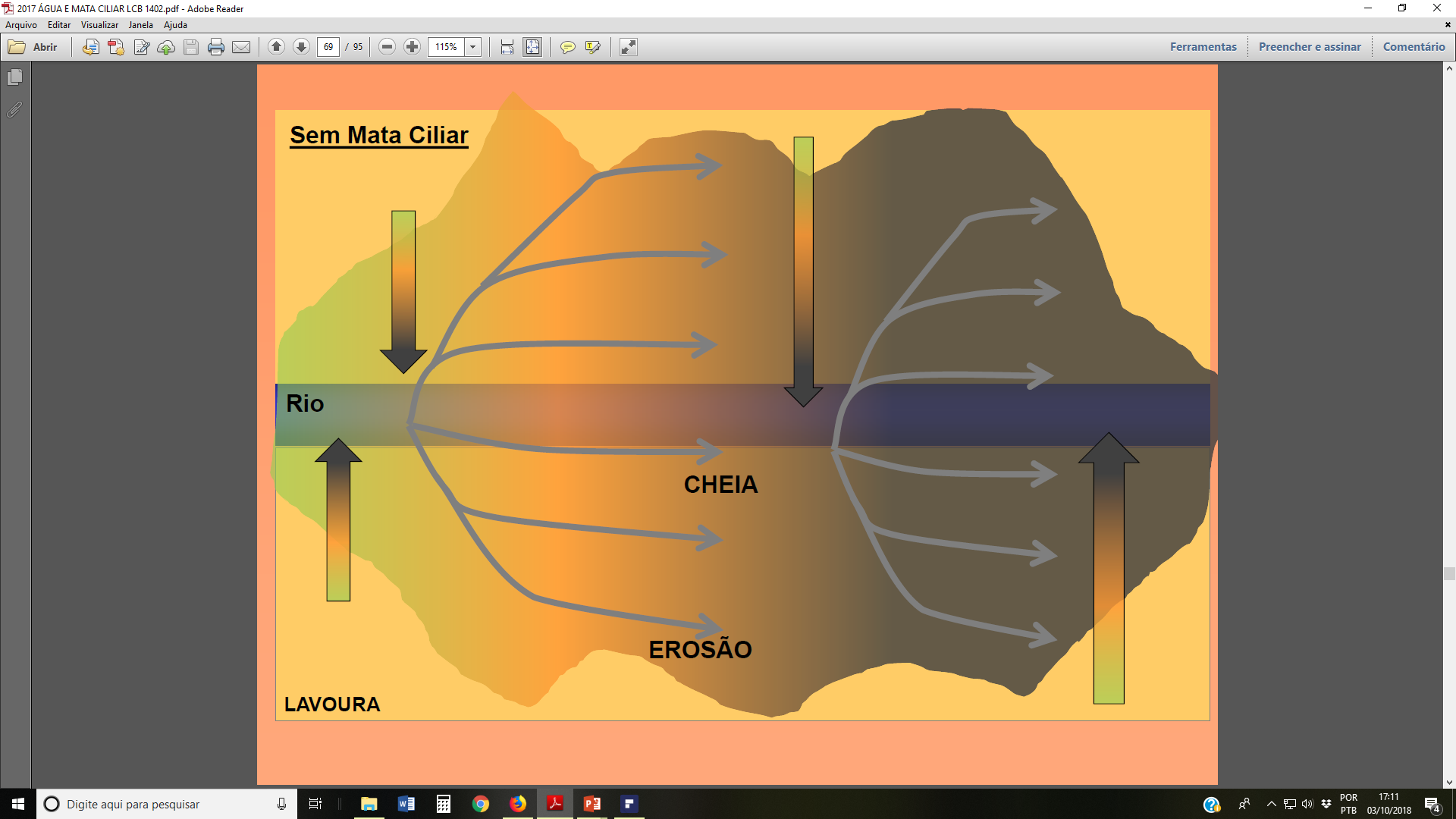 INUNDAÇÕES
RIO ABAIXO
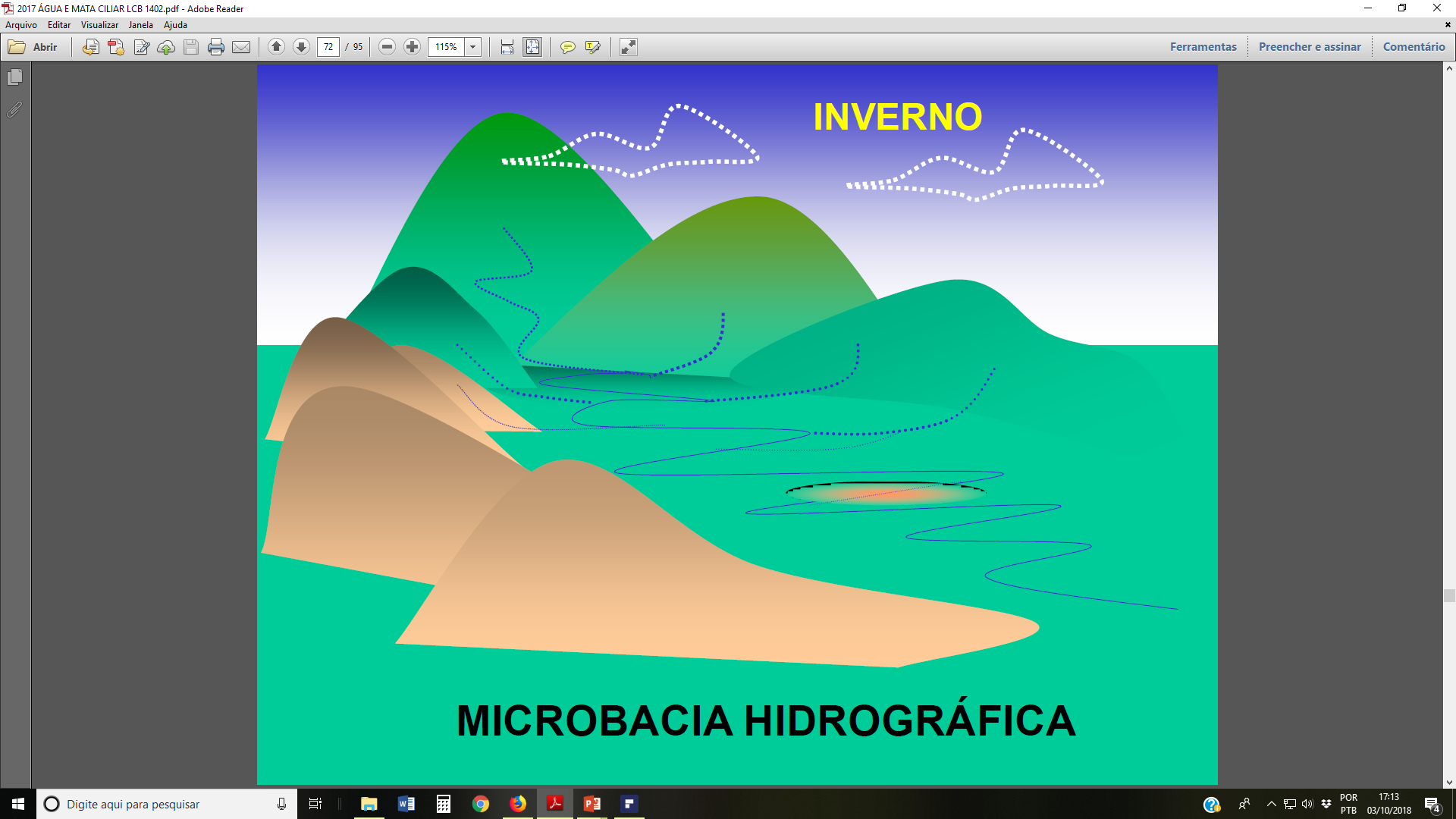 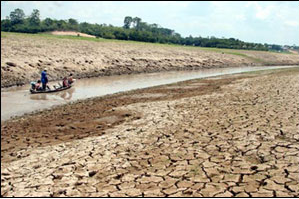 RIO SECA
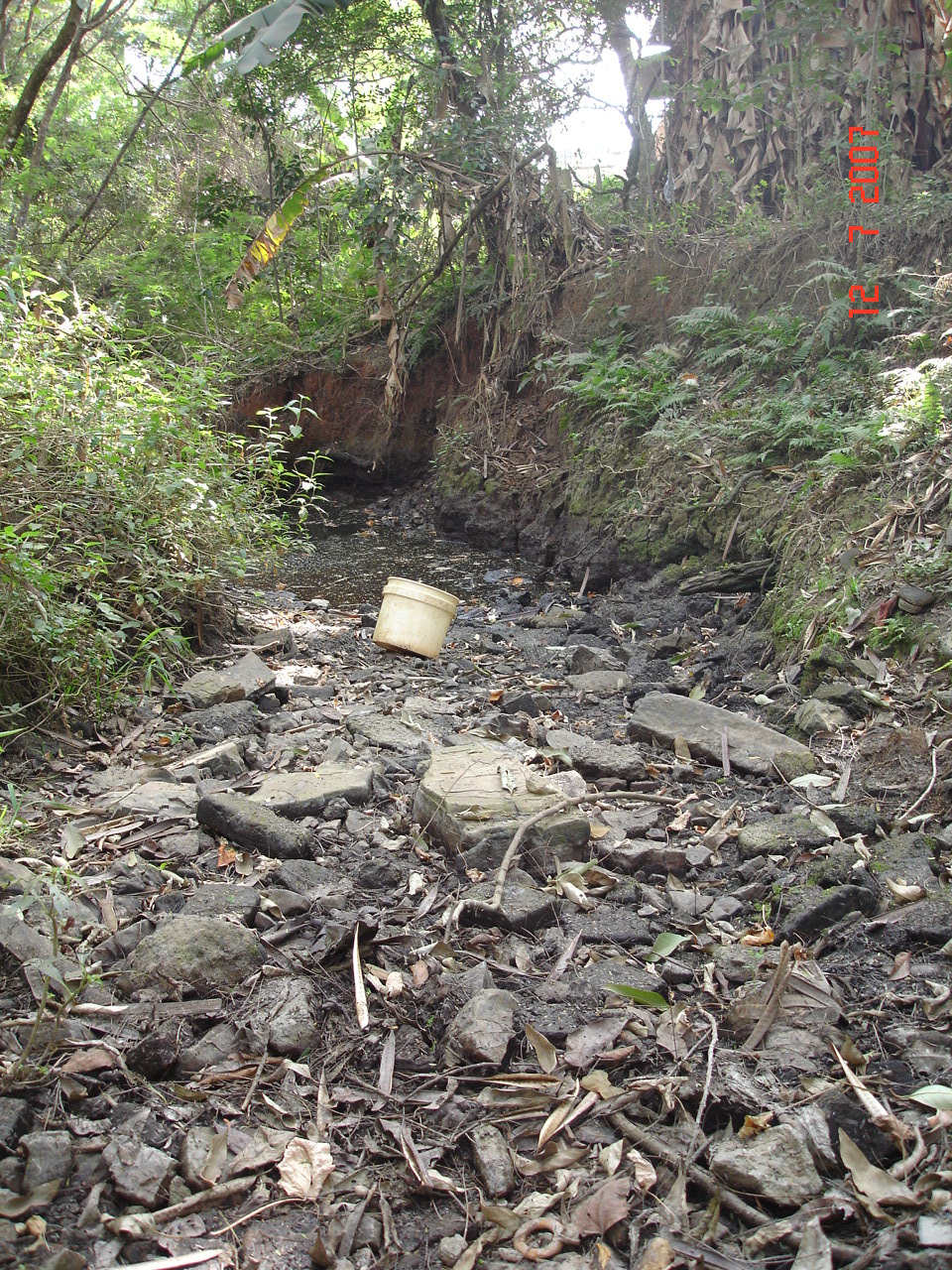 MATAS CILIARES PRESERVADAS
Terraços em nível
MATA CILIAR
CONSERVAÇÃO DE SOLO
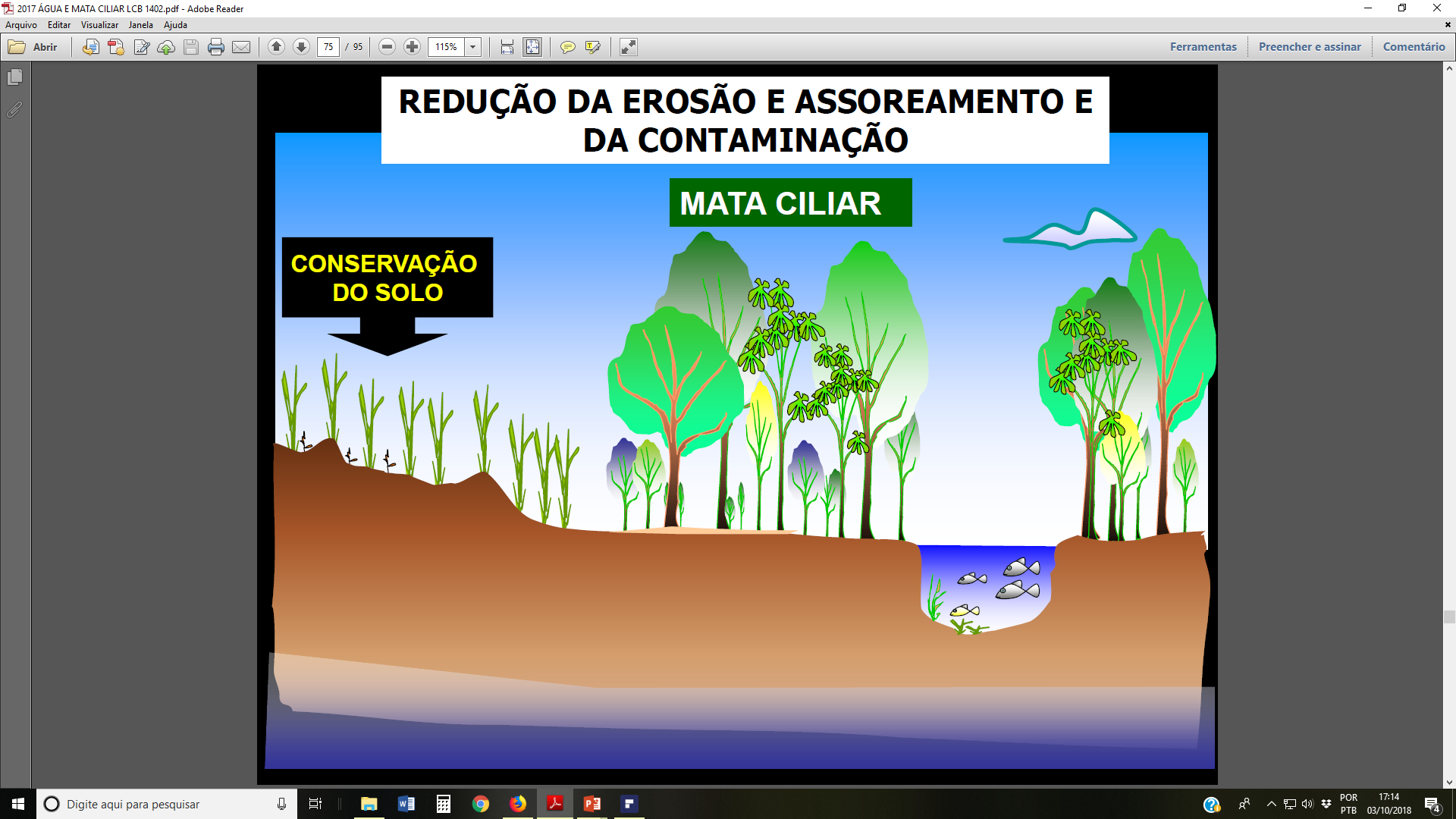 Floresta Ciliar Restaurada com 60 anos Rio Jaguari Cosmópolis(SP)
VERÃO
MICROBACIA HIDROGRÁFICA
INVERNO
MICROBACIA HIDROGRÁFICA
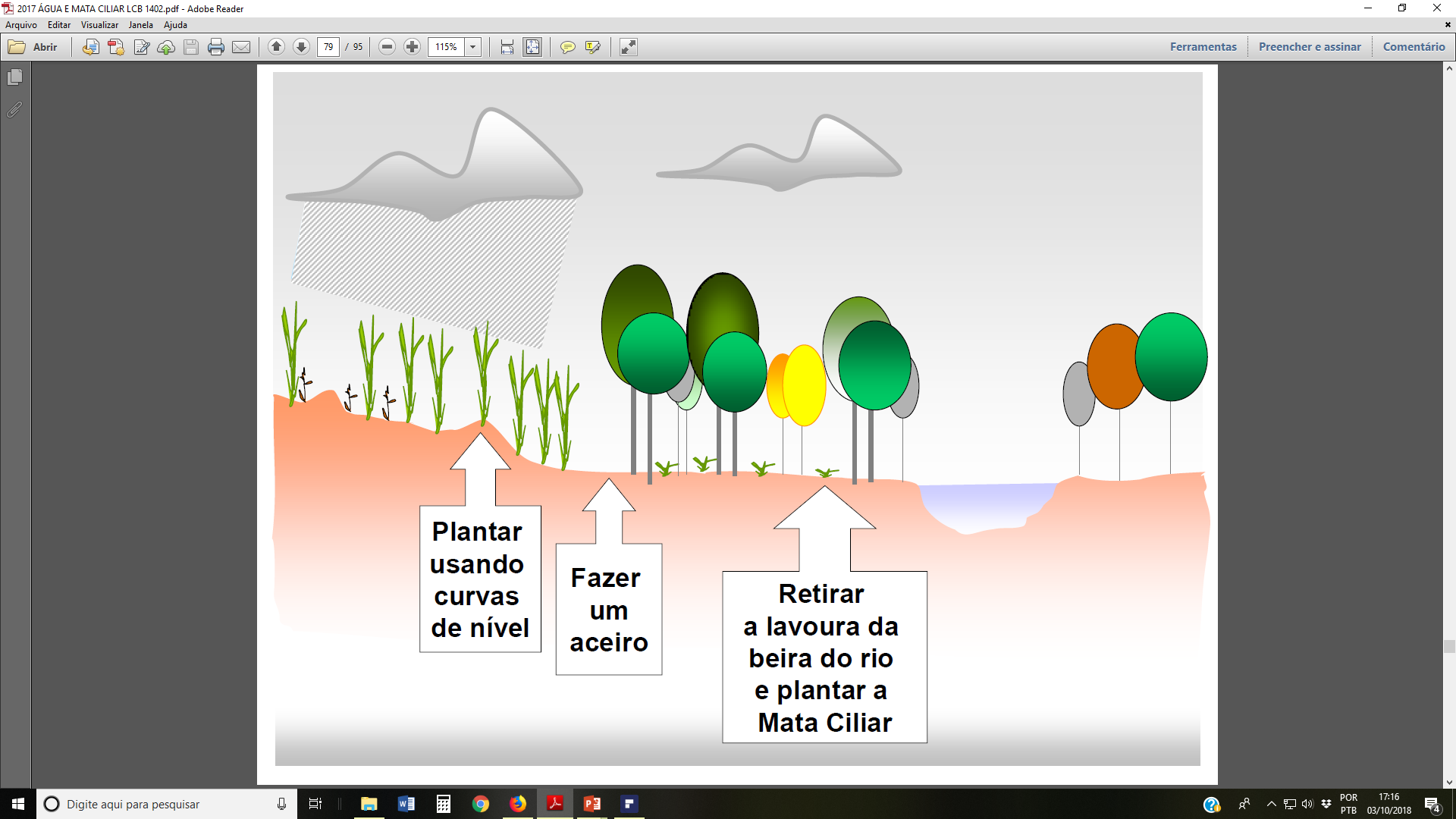 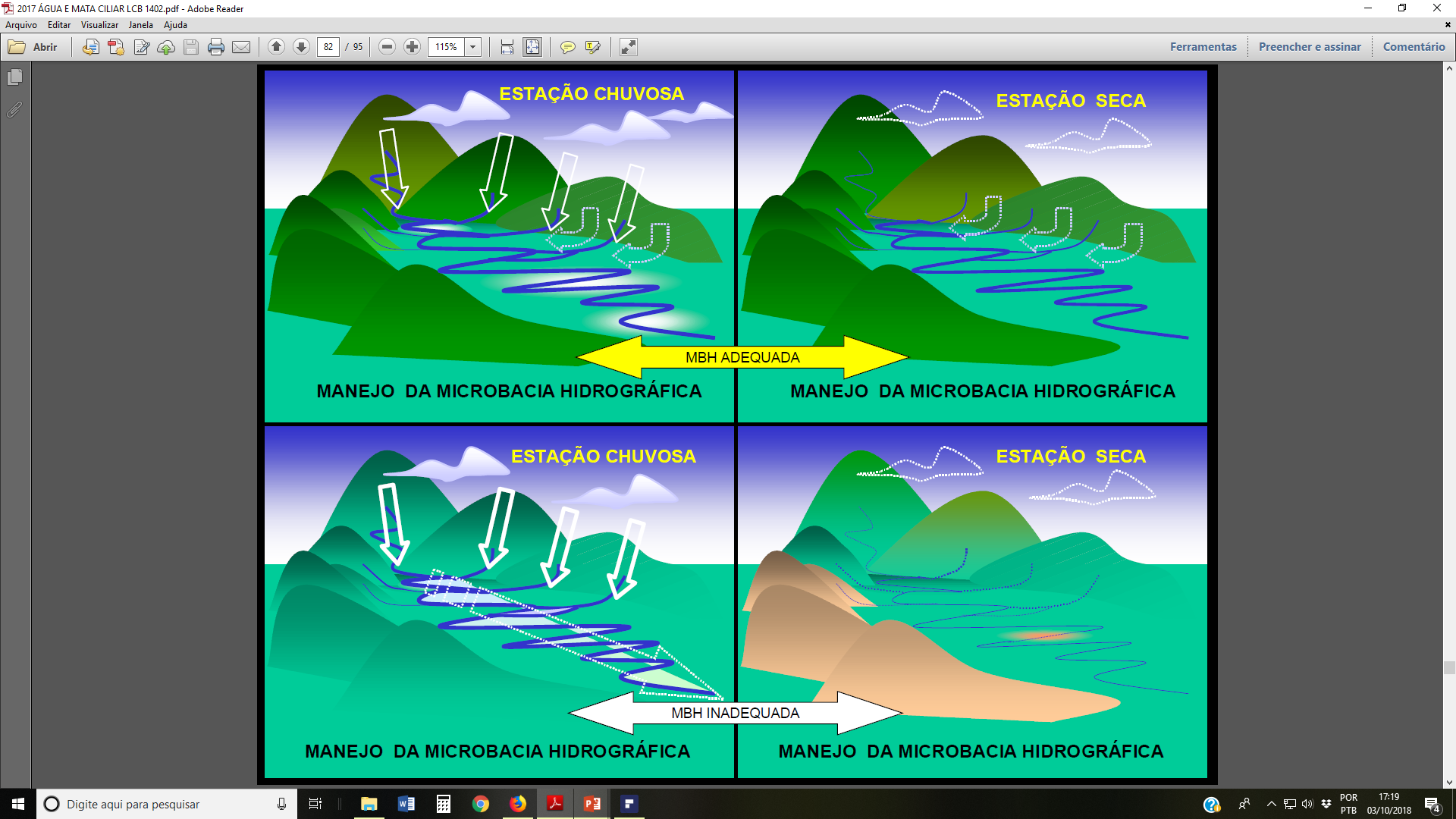 Represa Assoreada
06/1996
Local da foto é o meio do reservatório
8 anos antes a profundidade era de 10 metros!
Reservatório  totalmente  assoreado,  de  acordo  com  a  ENERSUL desde  a  década  de  90  a  hidroelétrica  não  produz  mais energia, apenas retransmite a energia de Itaipu.
UHE Assis Chateaubriant (Mimoso) Ribas do Rio Pardo/MS
MENOR ESTABILIDADE	DE ENCOSTAS
Destruição das APPs de Topo  de Morro causando erosão e o assoreamento	dos córregos e ribeirões abaixo
Vale  do  Paraíba  (SP  e  RJ)
MAIS INUNDAÇÕES, MAIS PERDAS DE ESTRADAS, etc; MAIS DOENÇAS E MORTES
DANO
MENOS ÁGUA E DE PIOR QUALIDADE, MAIOR CUSTO DE TRATAMENTO, MENOR TEMPO DE VIDA DAS REPRESAS DE ABASTECIMENTO
À DISTÂNCIA
MENOS ÁGUA PARA IRRIGAÇÃO E CONSUMO ANIMAL MAIORES CUSTOS DE PRODUÇÃO
SEM RECUPERAÇÃO DAS APPs
MENOR TEMPO DE VIDA DAS REPRESAS E AÇUDES, MENOR TEMPO DE VIDA DE TURBINAS E HIDROELÉTRICAS, NOVAS USINAS, PERDA DE VALOR DAS AÇÕES DO SETOR ELÉTRICO, APAGÕES....
ASSOREAMENTO
REDUÇÃO DA NAVEGAÇÃO FLUVIAL MENOR PRODUÇÃO PESQUEIRA
MAIORES CUSTOS DE DRAGAGENS DE RIOS, CANAIS, PORTOS, etc. MAIORES CUSTOS DE TRANSPORTE E EXPORTAÇÃO
Área Ciliar é uma área de Preservação permanente (Código Florestal Lei 12.651 de 2012)
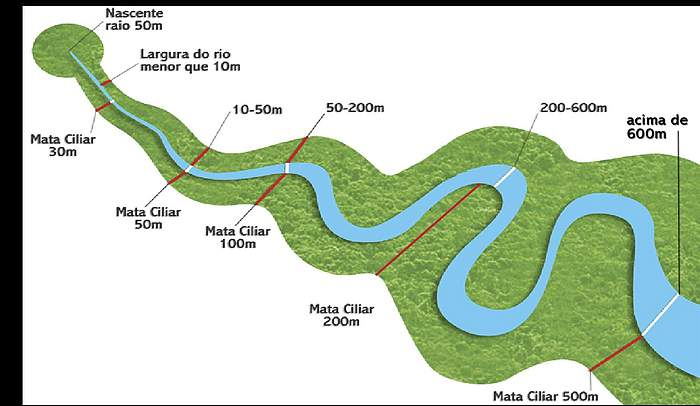 ~ 90%
DO CURSO
DOS RIOS
Menor que 10m
OLHO D’ ÁGUA
(NASCENTE)
MATA CILIAR
O Agricultor não
produz Água !
CONSERVAÇÃO DE SOLO
Precipitação Local

Mata Ciliar
O Agricultor conduz bem ou mal
a água que precipita na Propriedade
Propriedade Rural
Propriedade
Rural